UEMS CESMAExam alignment
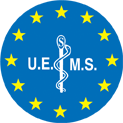 What does this mean ?